Volac 
XX. výroční konference
SYSTÉMY PRO MLADÝ SKOTVliv prostředí, hygieny a ustájení na odchov telat
Jamie Robertson
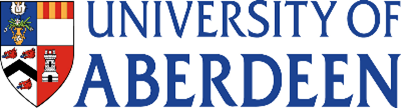 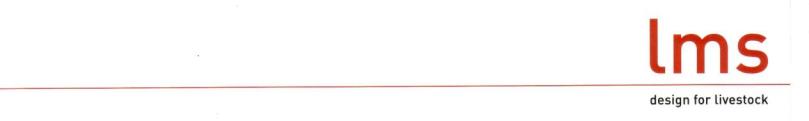 Mladý skot ~ nároky na ustájení
hygiena
 vlhkost
 čerstvý vzduch
 proudění  vzduchu
 spodní kritická  teplota (LCT)
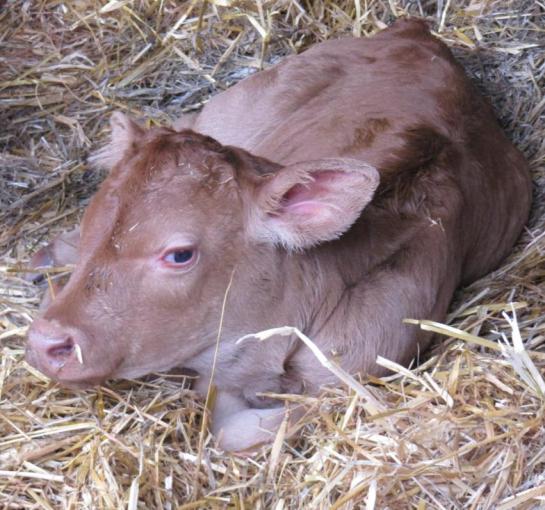 [Speaker Notes: Five important aspects of youngstock systems that influence growth and health]
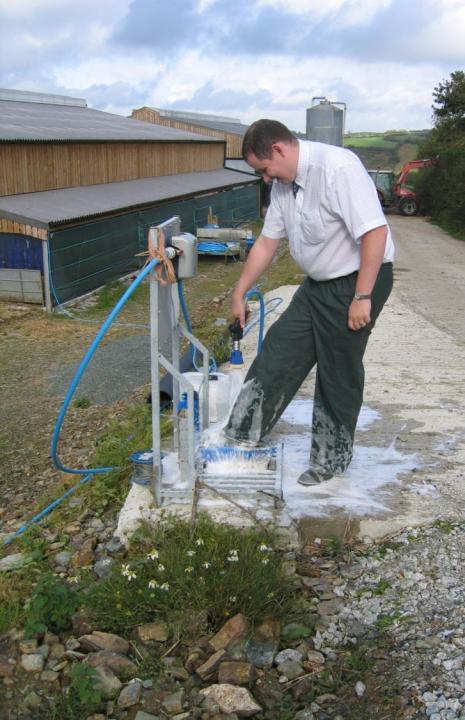 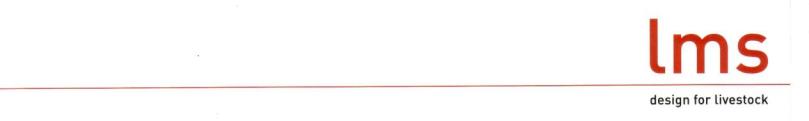 HYGIENA:

Zařízení. Konstrukce a materiály.
SNADNO ČISTITELNÉ.....
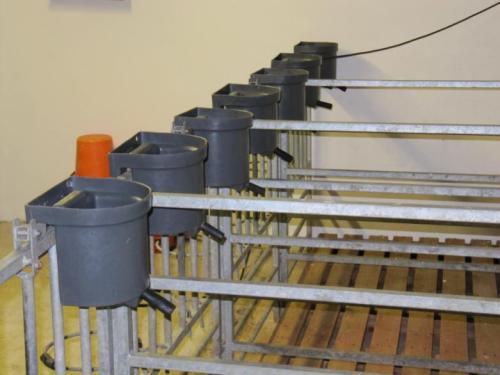 [Speaker Notes: Too many facilities are not easy to clean.
Too many facilities are never empty of livestock, and cannot be deep cleaned.]
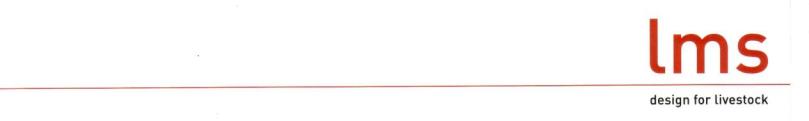 PRŮJMY; hlavní příčina úhynů telat, Velká Británie a Irsko…...PROČ?
HYGIENA: chodíme kolem horké kaše
POSTUPY:
Standardní a vysoce specializované čištění
Telení a porodní kotce
Vybavení související s krmením
Krmné nádoby
[Speaker Notes: Standards of hygiene in UK calf facilities do not respect the FACT that calves below 6 weeks of age are vulnerable to environmental factors.  
Improve cleaning practices so that they are effective.
Understand biofilm….Biofilm............... Repository for a number of relevant pathogens incl. Cryptosporidium, IBR......]
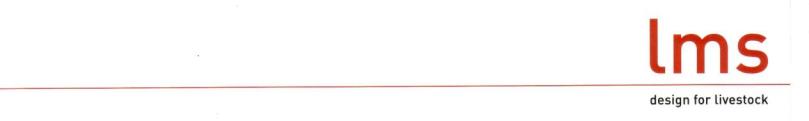 HYGIENA:
Průjmy jsou hlavní příčinou úhynu telat mladších 6 týdnů
• 25% jaloviček bylo léčeno na průjmy
• 78% farem mělo diagnostikován jeden z hlavních patogenů
• 31% farem mělo diagnostikovánu kokcidiózu v posledních 2 letech
• 40% farem vakcinuje proti průjmům
• 85% mělo minimálně jednu průjmující jalovičku v den   návštěvy (v rámci projektu).

Dairy Youngstock Project. Owen Atkinson, 2015
Otázka?
Myslí si veterináři, že existuje vztah mezi hygienou a průjmy u telat?
[Speaker Notes: Impact of scours from 100 calf units in UK]
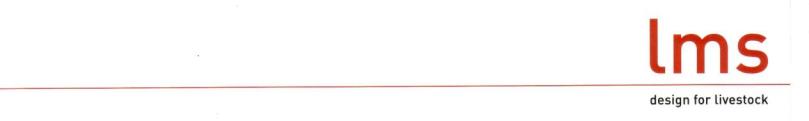 HYGIENA:
Farmy s menším výskytem průjmů:

• Mají dobře stlané ustájení pro telata (čtyřikrát méně průjmů)
• Mléčná krmná směs (mléčná náhražka). Podávání odpadního   mléka způsobuje vyšší výskyt průjmů – dvakrát více průjmů než   mléčná náhražka.
• Nemají kryptosporidiózu (výskyt průjmů snížen na pólovinu)
• Mají vysoký obsah protilátek v mlezivu (dvakrát vyšší   pravděpodobnost, že telata nebudou trpět průjmy)
• Vakcinují všechny krávy vakcínou proti průjmovým  onemocněnímcows with scour vaccine (o 33% méně průjmů)...
Dairy Youngstock Project. Owen Atkinson, 2015
Opatření?
Veterináři by měli podporovat rozumnou hygienu.
[Speaker Notes: Farms with less scour from the same study]
NEJLEPŠÍ HYGIENA pro ZDRAVÍ ZVÍŘAT?
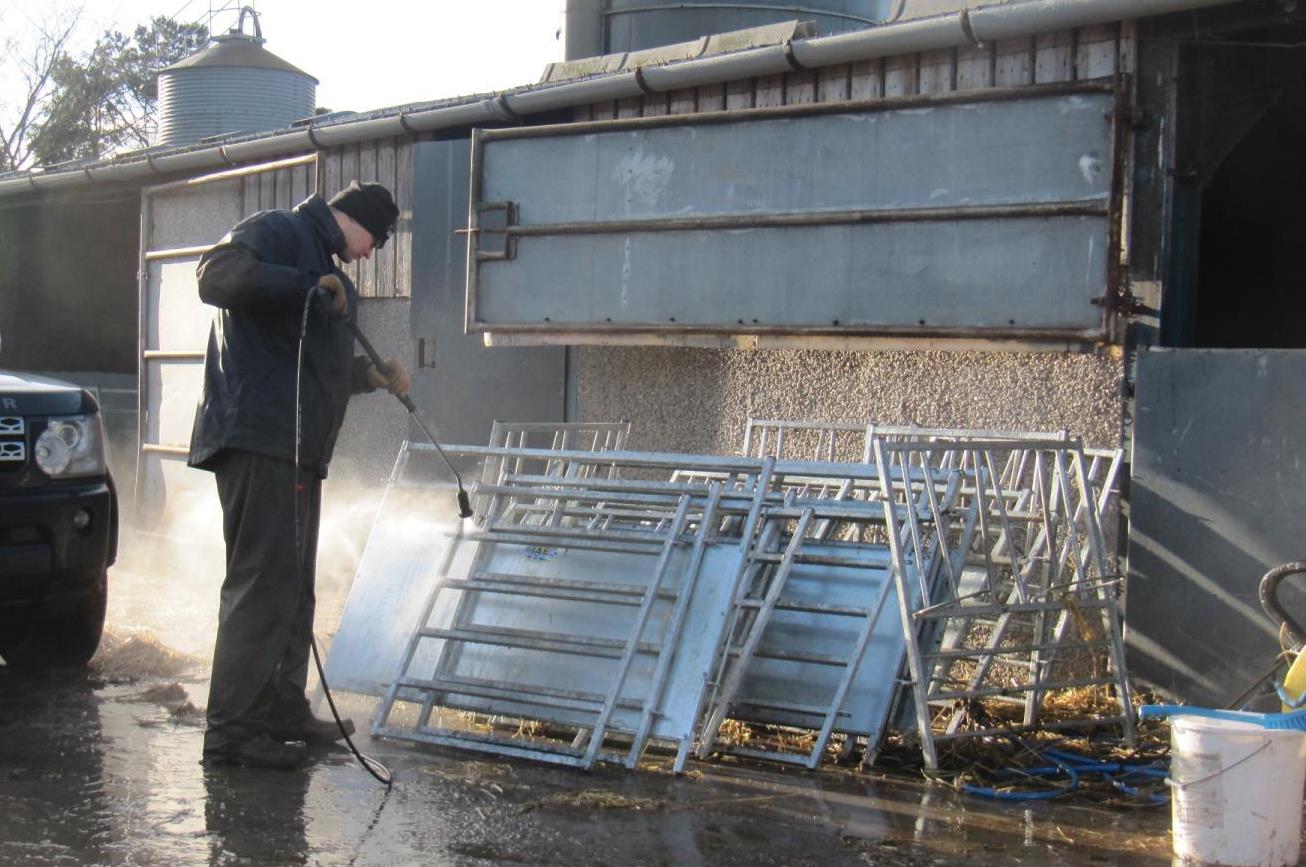 KLÍČOVÉ POŽADAVKY
Čas & prostor
Odstranění organické hmoty
Biofilm
Správné dezinfekční přípravky/koncentrace
Čas na vyschnutí
[Speaker Notes: Key requirements for the system to achieve good hygiene practice]
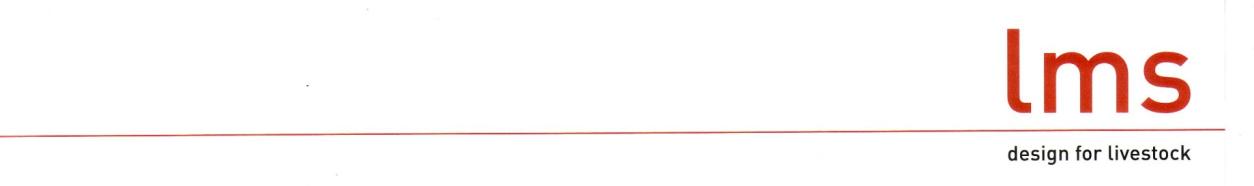 PRŮJMY ~  €60-€115 na tele
Průjem
75% úhynů ve věku <3 týdny způsobují průjmy (Radostitis et al 1994)
Zvýšené riziko úhynu – HR 2,4-2,9 (Gulliksen et al., 2009)
Roste pravděpodobnost vyššího věku při prvním otelení - HR 2.9 (Gulliksen et al., 2009)
Snížená produkce ECM mléka (Svensson a Hultgen, 2008)
V mléčném výkrmu telat se zvyšuje mortalita, snižuje živá hmotnost ve 30 dnech, není kompenzační růst do porážky (Ganaba et al., 1995)
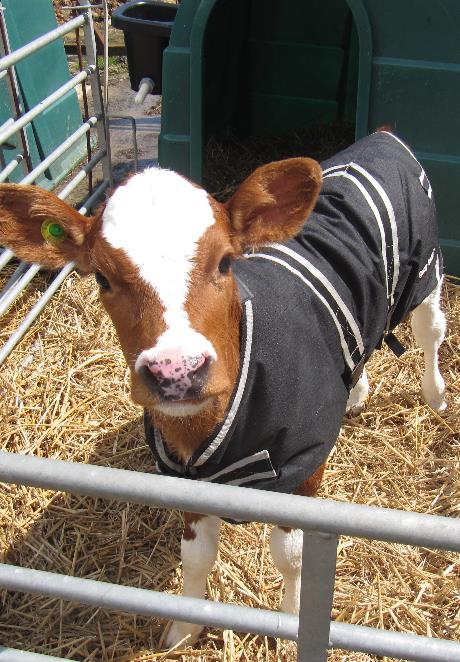 [Speaker Notes: Cost of scour can be for the life of an animal]
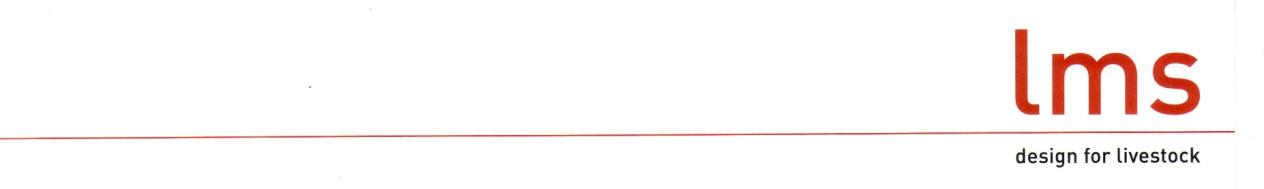 EASI CLEAN
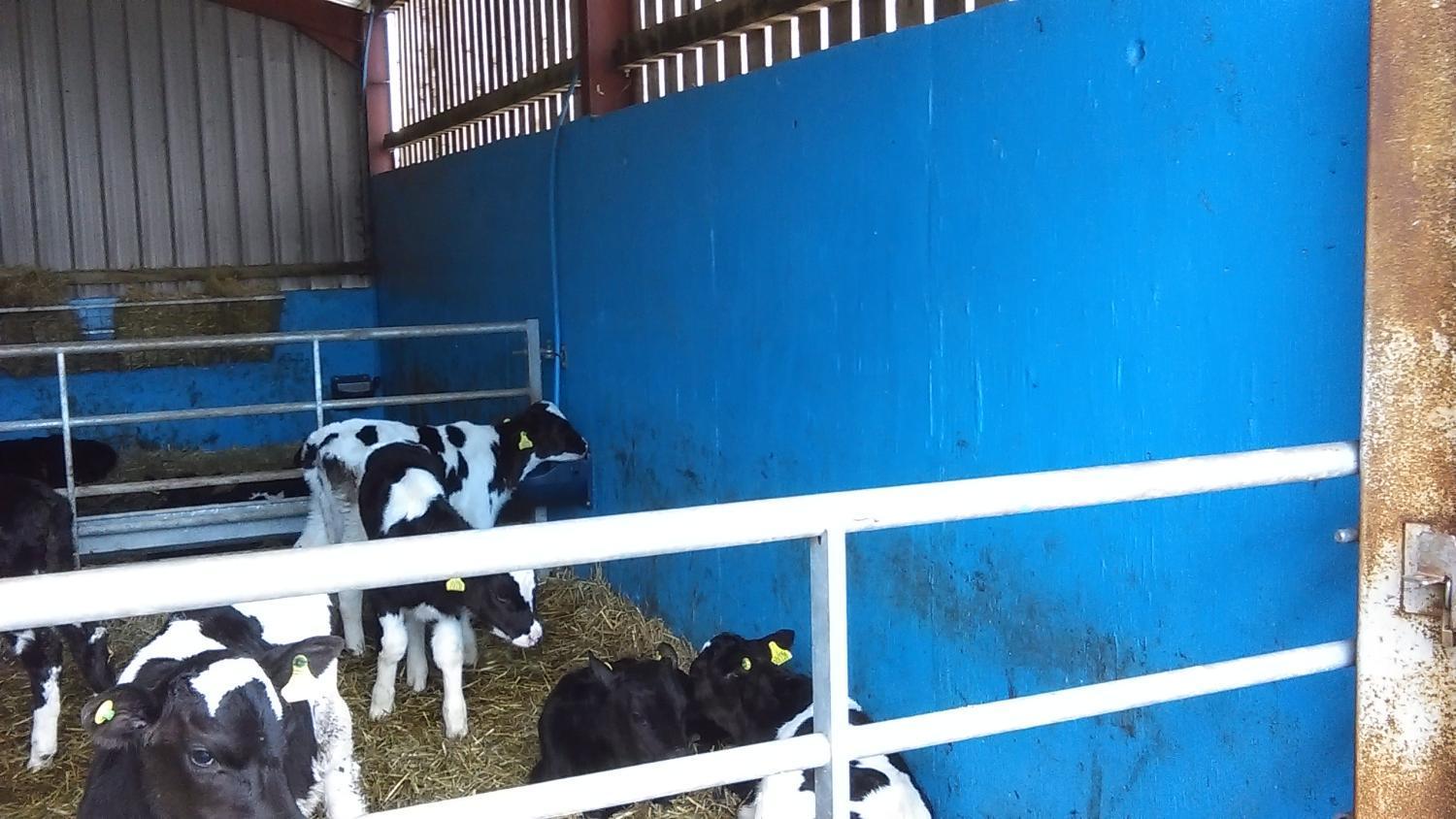 USNADŇUJE ČIŠTĚNÍ – A DODÁVÁ BARVU...
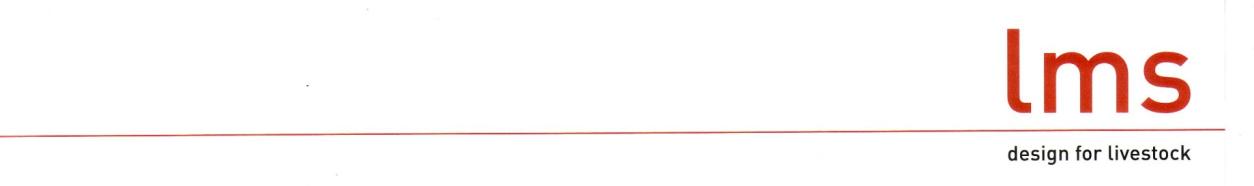 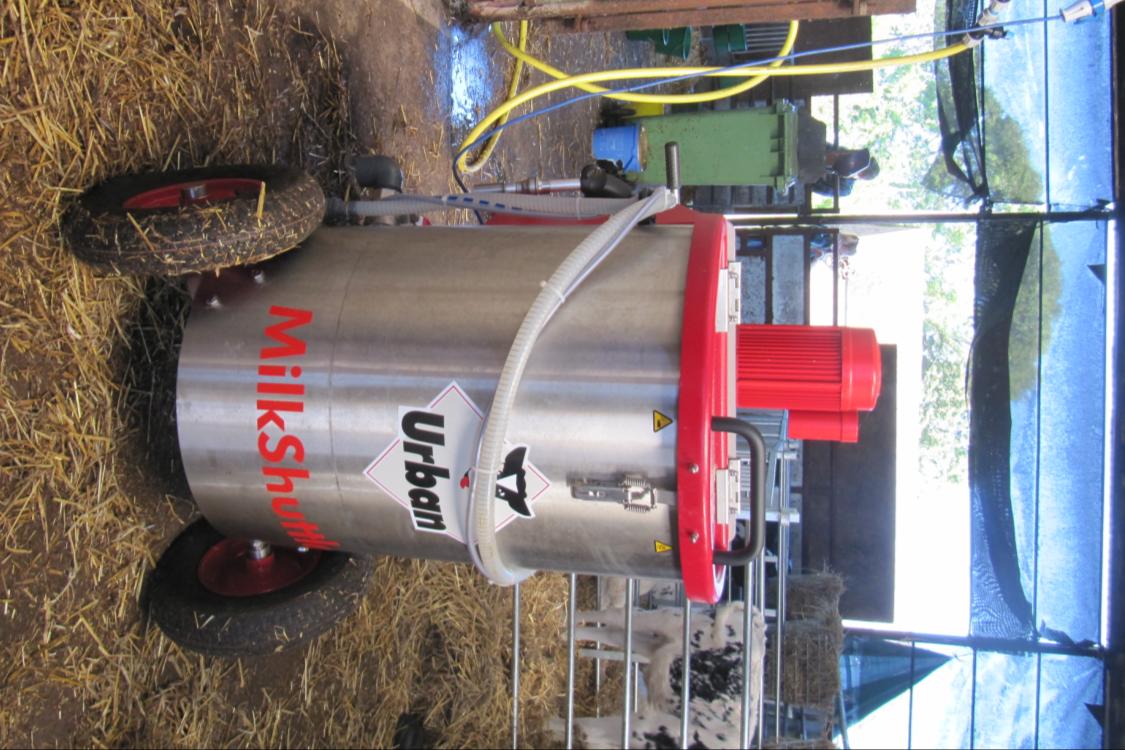 CLEAN ENERGY

+ pasterace - €5000
[Speaker Notes: Milk and milk substitutes are fantastic when clean, and deadly when not clean.]
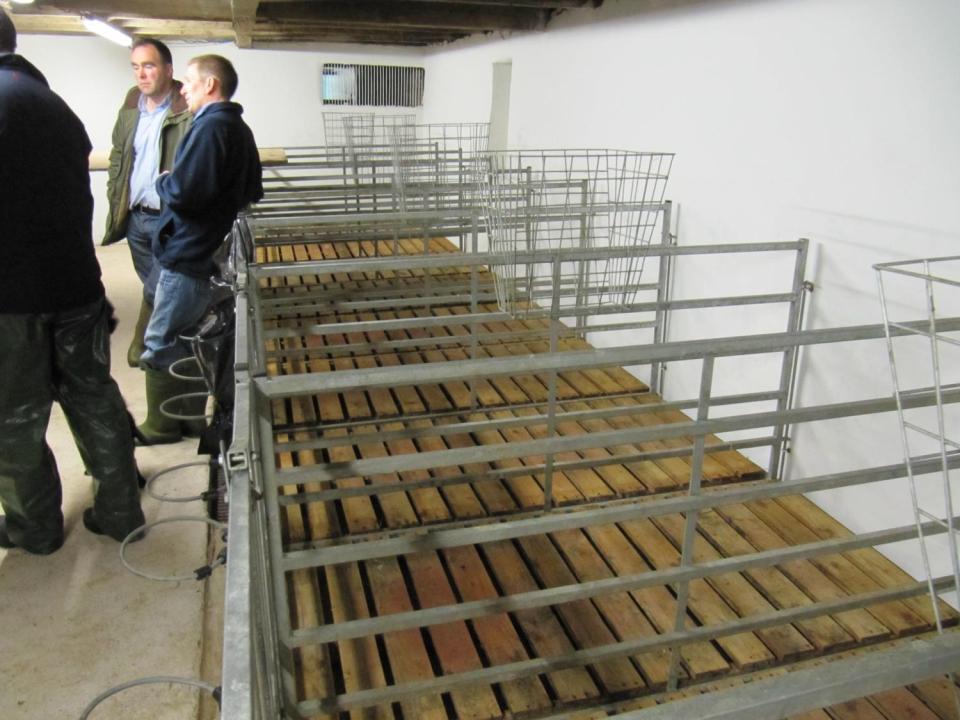 VLHKOST
 hlavní faktor ovlivňující zdraví

    SUCHO JE DOBRÉ
[Speaker Notes: Target DRY because many organisms that cause problems in animal health do not survive well in dry conditions]
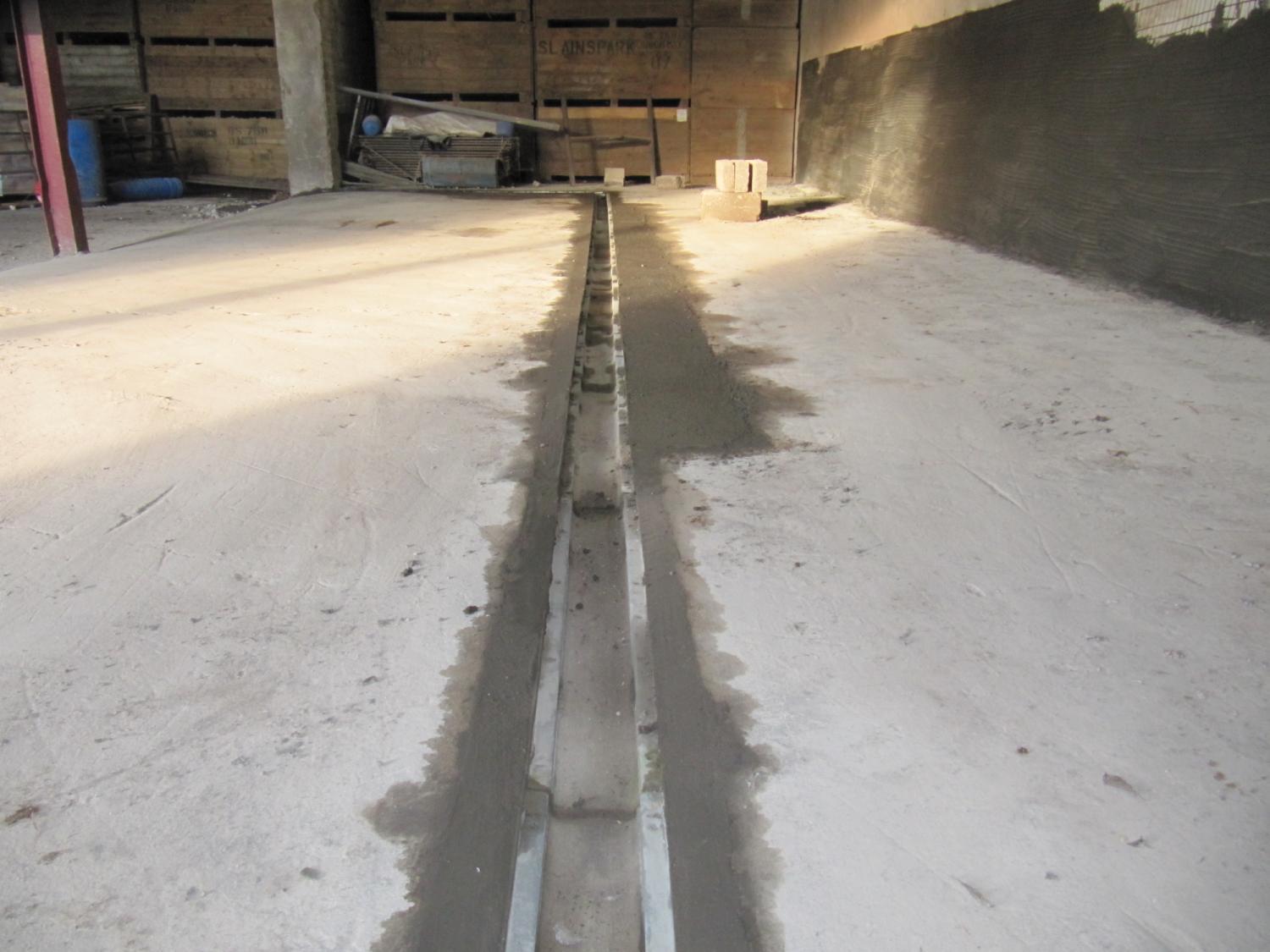 Jak snížit vlhkost
Adekvátní odtokový systém
Udržování suché podestýlky
Omezení ztrát vody z napájecího systému
Kontrola a odstranění netěsností ve střeše
Údržba rýn a okapů
Venkovní strouhy a odtokové prvky by neměly přivádět vodu ke stáji
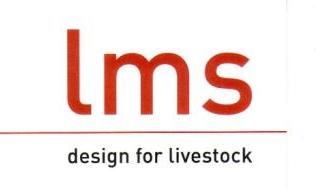 [Speaker Notes: We all know that animals produce moisture but there are many ways of managing this such as providing adequate drainage and keep the bedding dry. The example in the photo is from a farm that has having trouble with this shed, the relatively simple solution to cut a drain into the concrete floor.

There are also lots of times that we end up adding extra moisture into the environment for example leaking drinkers or roofs. Gutters and down pipes that have become damaged and run water into a shed. Things which are common sense really but they do crop up time and time again.]
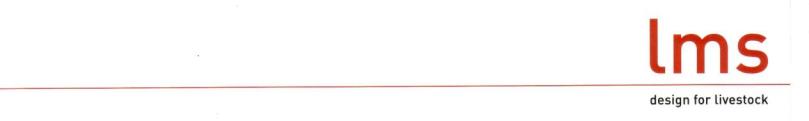 VELKÉ OCHLAZOVÁNÍ
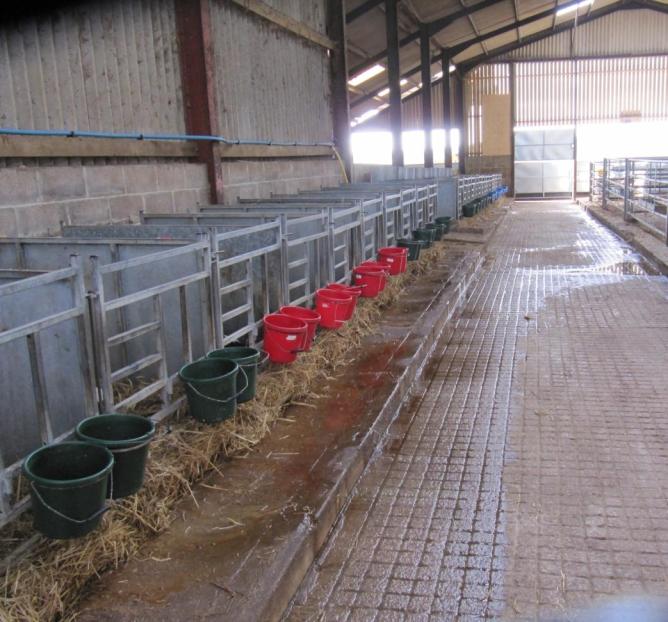 Latentní odpařování tepla
H20 = 2,45MJ/kg


1 J = 1 W/s
1 tele = 200W


K odpaření 1 kg H20 je 3,4 hodiny vynakládáno tělesné teplo telete.


VE VLHKU JE ZIMA.
[Speaker Notes: Dry is also cold, and young calves are already ‘cold’, 
so a damp floor is adding to a reduction in the efficiency of the calf system]
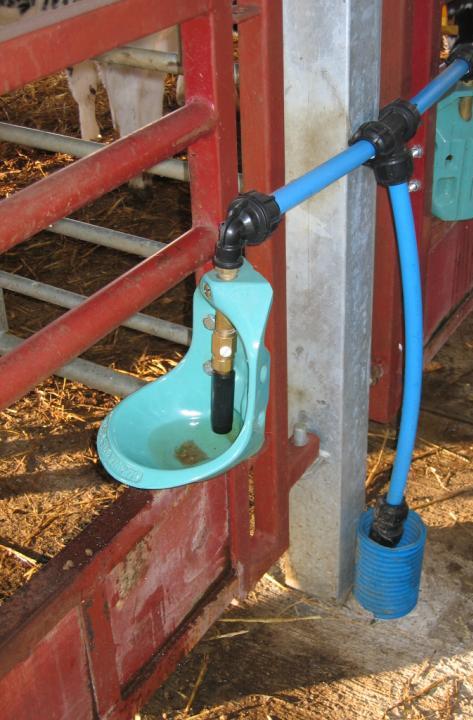 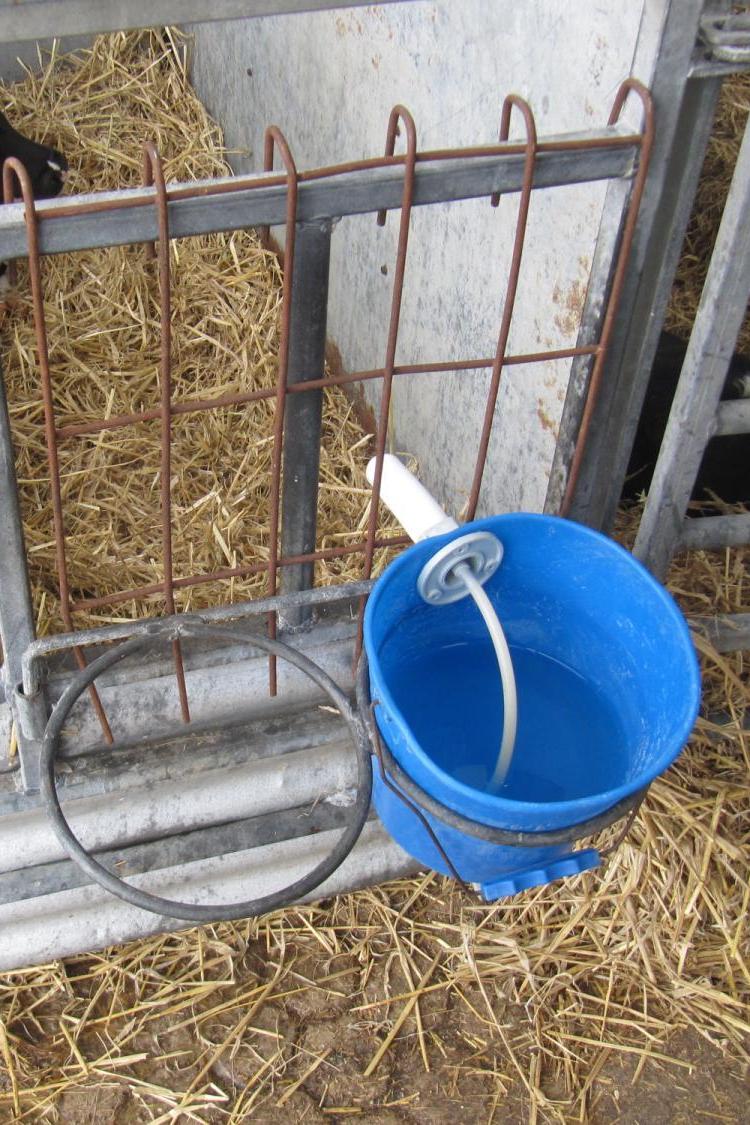 .....a VODA
VODA:	0,75 až 2,0 litrů za den se odpaří, i pokud jsou používány napájecí automaty
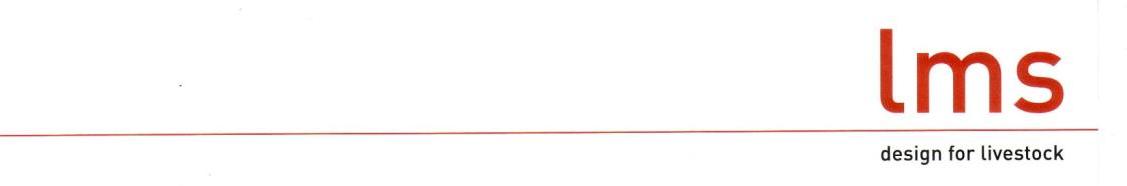 Pozitivní přístup k vlhkosti
VODA POD KONTROLOU

přístup
kvalita
rozlévání
podestýlka
hygiena
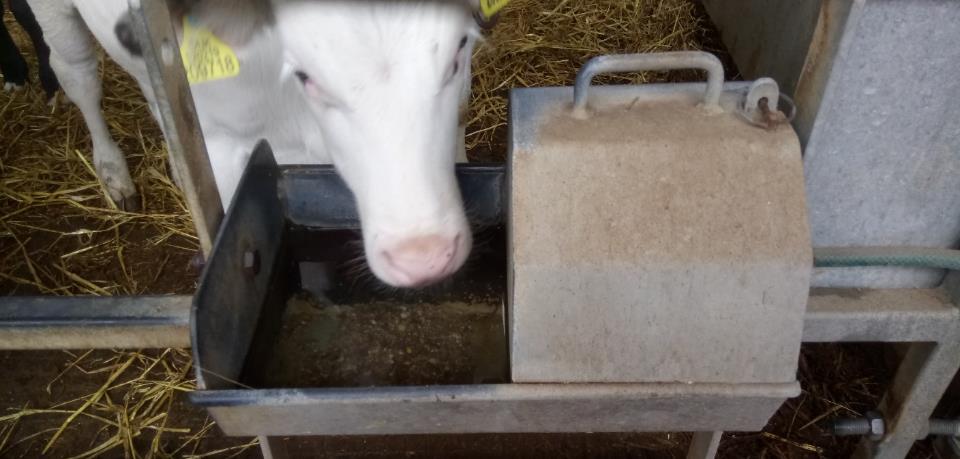 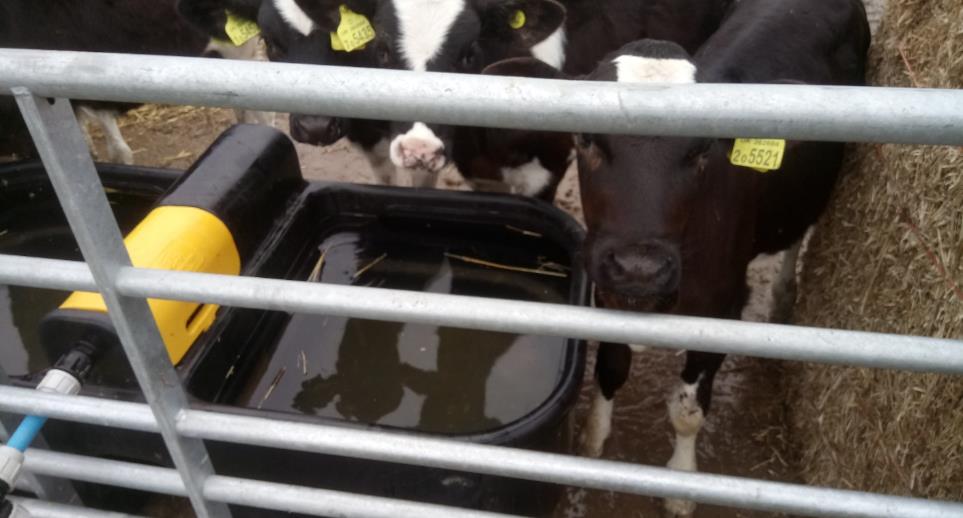 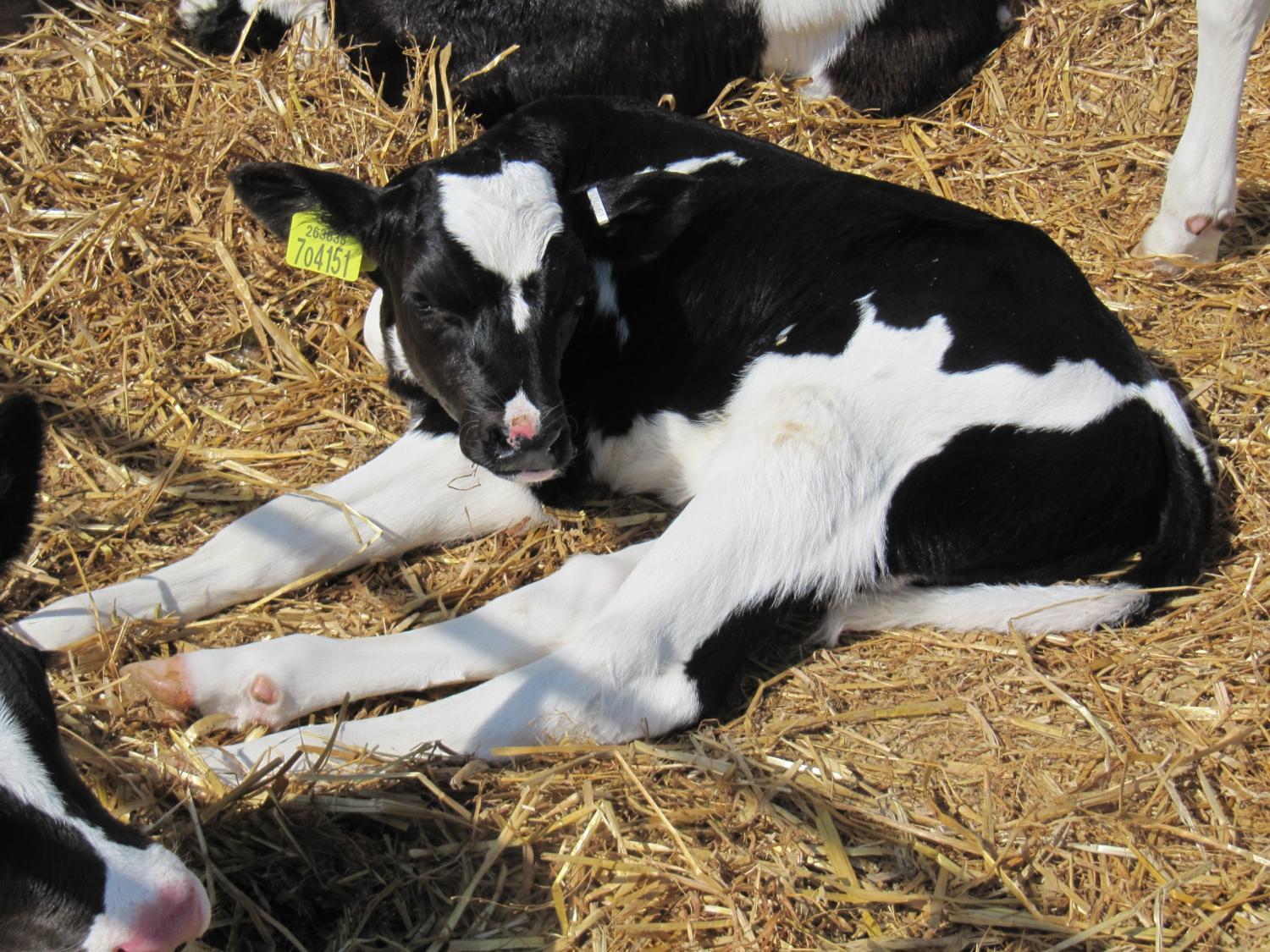 Doba ležení telete ~ prům. 20,6 hod/d     (86% času) d10-d38
Nemocné tele   +44 minut ležení/d    (89% času)
Ollivett et al (2014)
[Speaker Notes: Calves spend most time lying down, so the top surface of the bed must be dry otherwise energy losses will increase.]
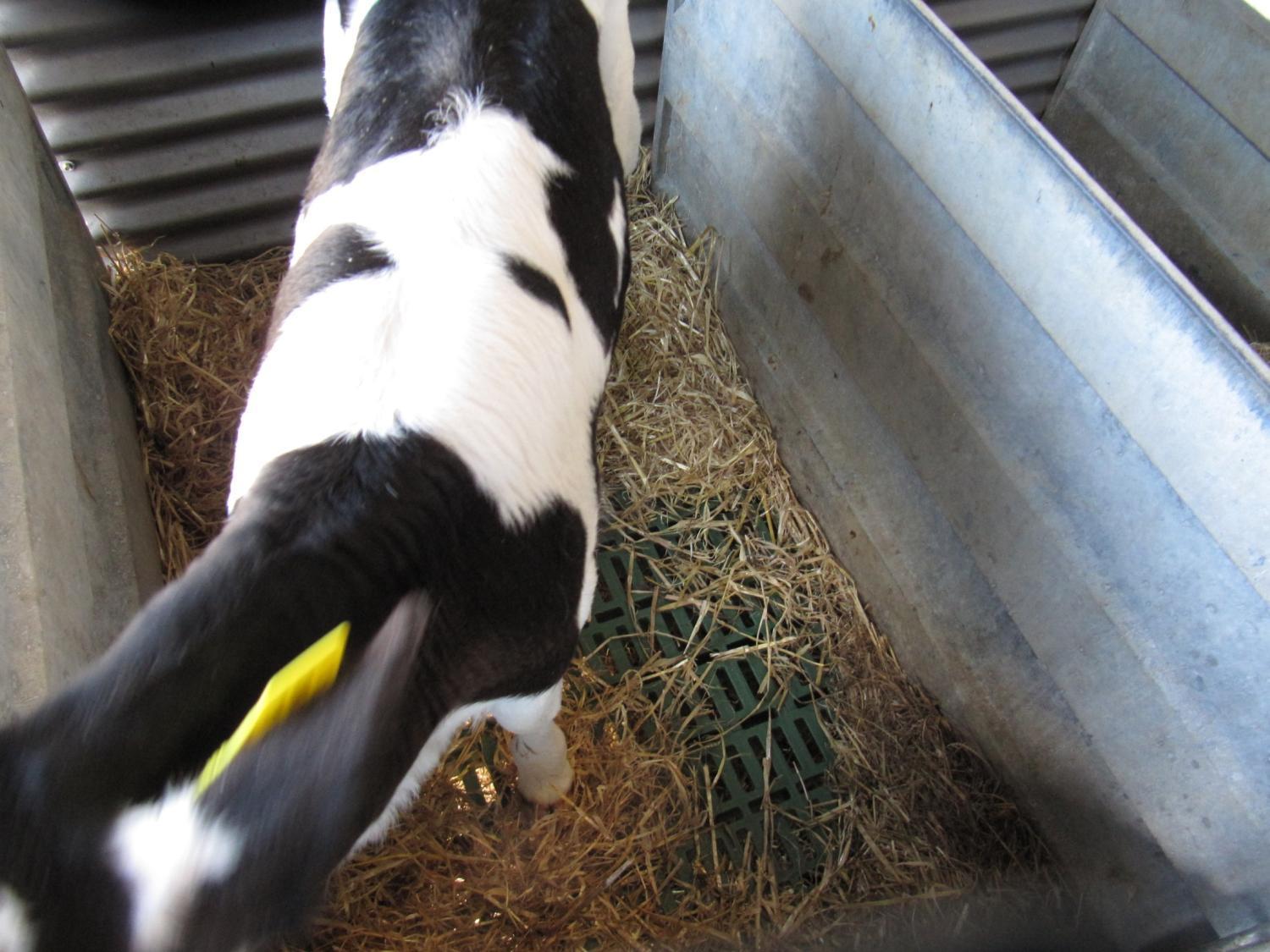 KONSTRUKCE PODLAHY
[Speaker Notes: Let floors drain]
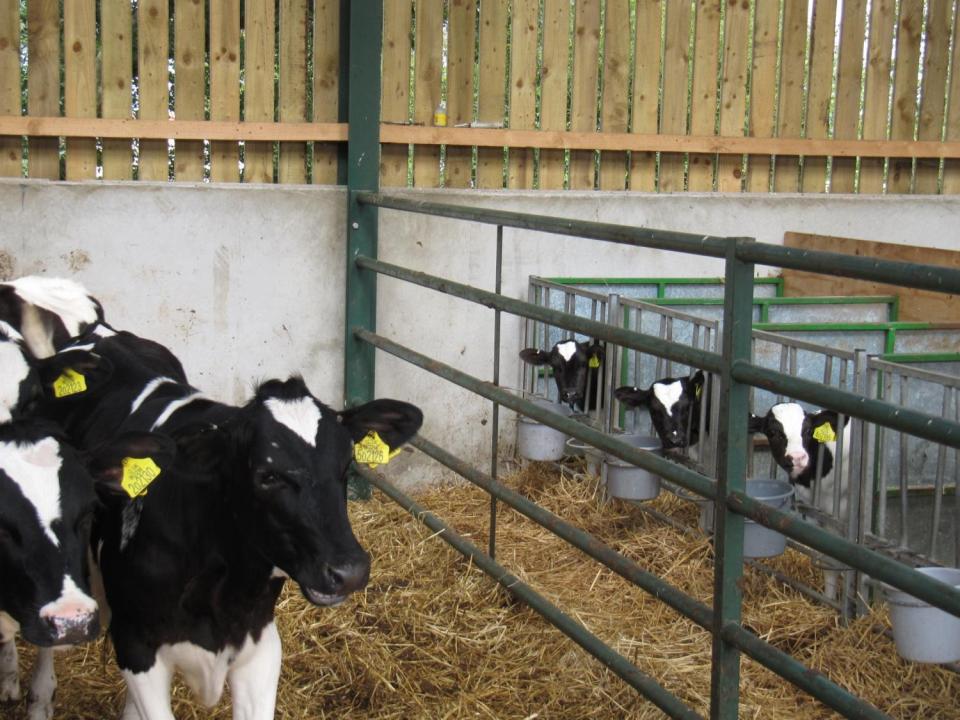 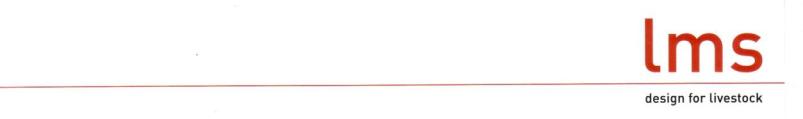 Čerstvý vzduch?
[Speaker Notes: Mixing calves of different ages, at different stages of immune competence, increases all the risks of infection presssure.]
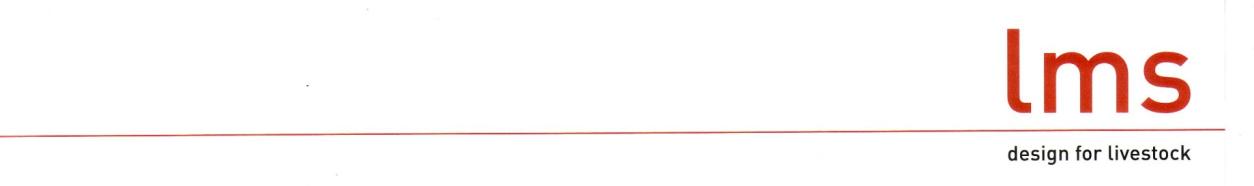 RESPIRAČNÍ ONEMOCNĚNÍ I
Mortalita telat v Anglii 
7,8% Esslemont and Kossaibati, (1996).  
7,9% Brickell et al., (2009)

Náklady na respirační onemocnění
€49 - €96 na nemocné tele za 4 týdny (Potter, 2007)
Celkové finanční ztráty na telatech od narození do 6 měsíců - 79 milionů EUR (DEFRA 2003) 

Užitkovost na první laktaci snížena asi o 4% 
Užitkovost na druhé laktaci snížena asi o 8% 
Finanční náklady za dvě laktace 281 €,
338 £, pokud bylo v rámci léčby aplikováno několik injekcí
Calf management for lifetime performance, Morrison S, Carson A, Speijers M, Kilpatrick D. (2016)
Agri-Food and Biosciences Institute (AFBI), Hillsborough, Co. Down. BT26 6DR
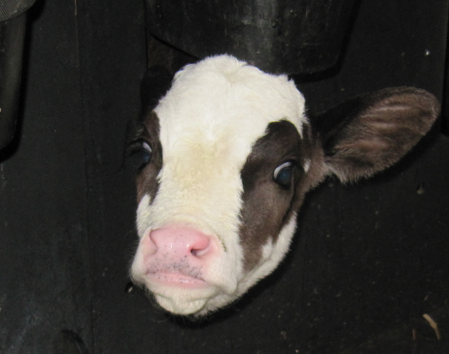 [Speaker Notes: Pneumonia has both short-term and lifelong financial impact]
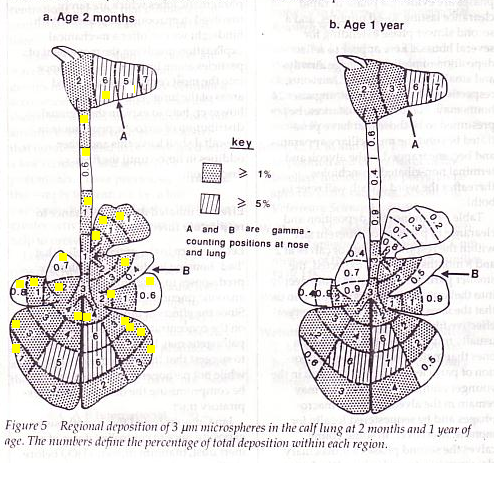 MLADÉ PLÍCE
lms©
[Speaker Notes: Young calves are less able to keep particles from settling in the lungs than older calves.
Yellow dots indicate parts of the lung where deposition rates are higher in young calves.]
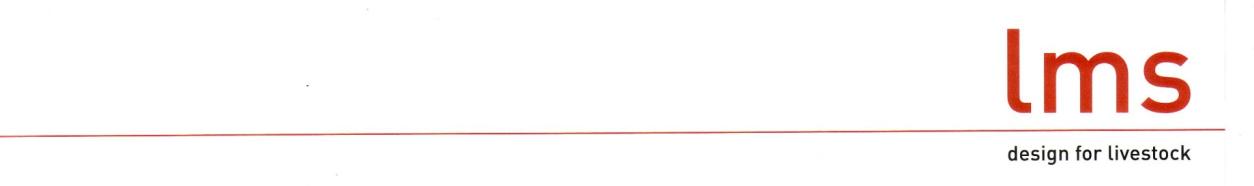 Čerstvý vzduch...nejlepší biocid
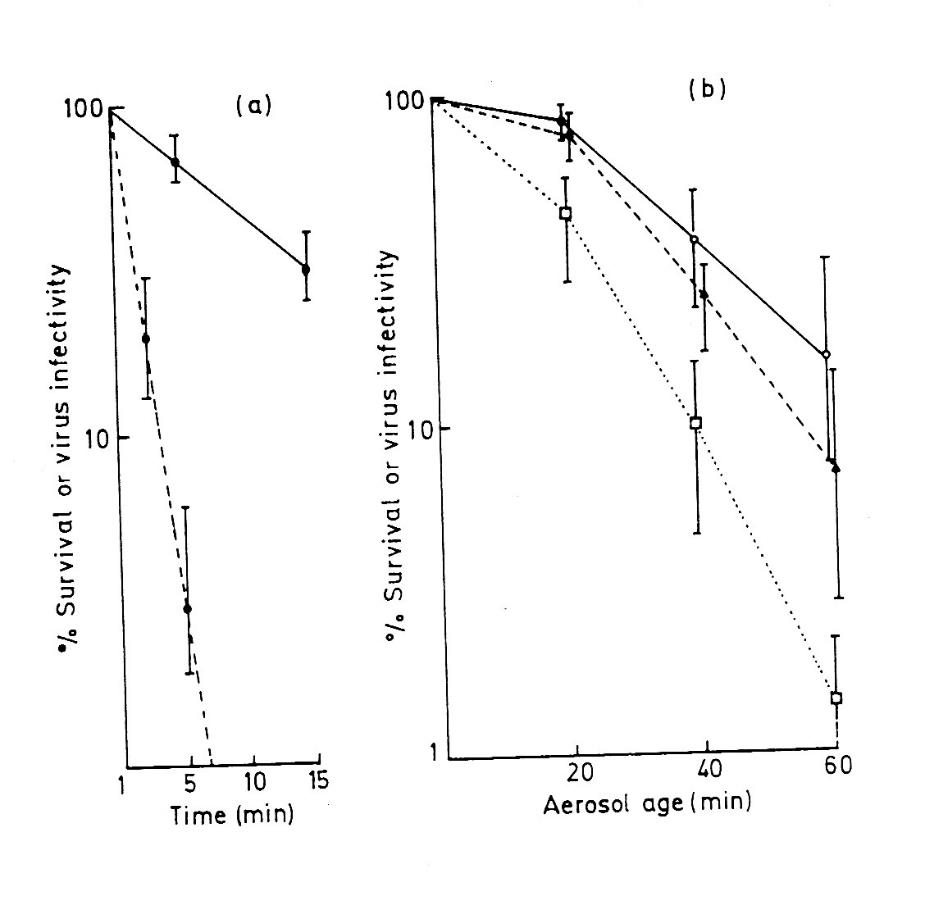 a) Inaktivace viru ve vzduchu v uzavřeném prostoru (       )
A v otevřeném prostoru   (-----)
b) Inaktivace viru ve vztahu k velikosti kapének.  (o) > 6um, (   ) 3 –6 um, () < 3um.
Převzato od Cox, 1987
lms©
[Speaker Notes: Fresh air is very good at killing things in the air!
The graphs show (on left) the survival time of airborne virus in open air compared with enclosed air
And graph (on right) the survival times influenced by particle size.
Fresh air kills airborne viruses and bacteria 10-20 times faster than non-fresh air.]
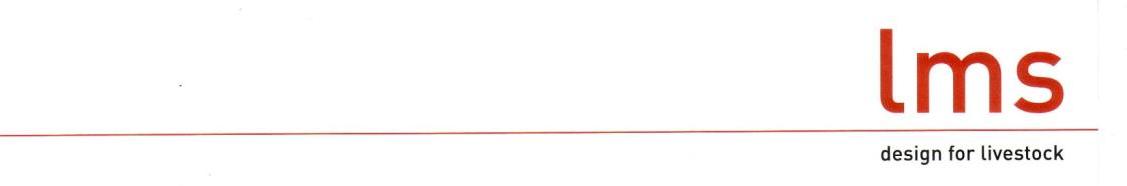 VÍTR VĚTRÁ NAŠE STÁJE >85% času......
[Speaker Notes: Wind ventilates our buildings, and wind direction is predictable on an annual basis.]
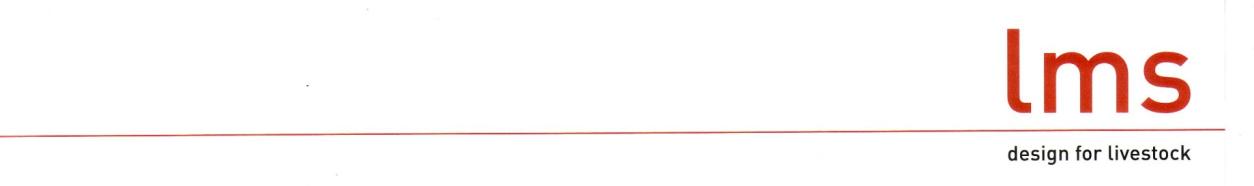 KONSTRUKCE OBLOŽENÍ ~ obrovský význam
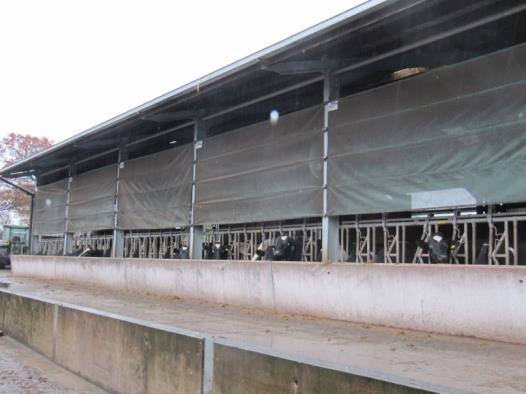 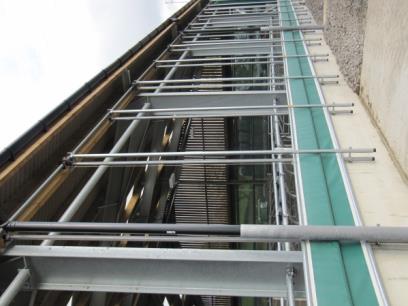 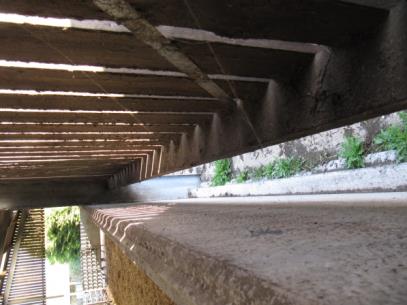 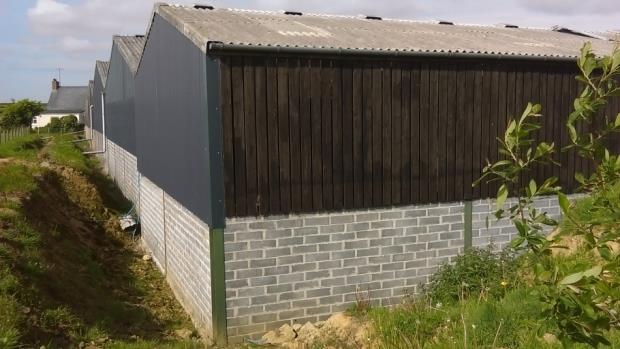 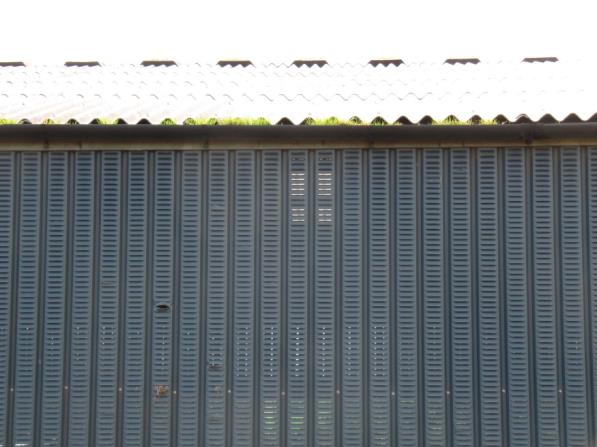 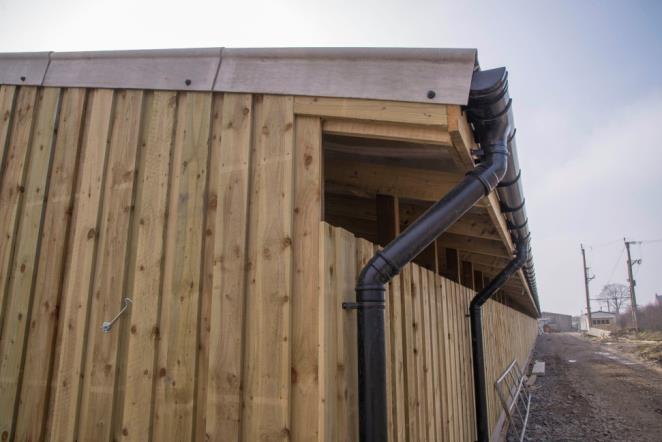 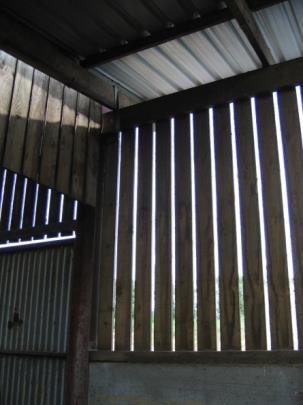 [Speaker Notes: Because wind ventilates our building most of the time, the design of the sidewall is very important.]
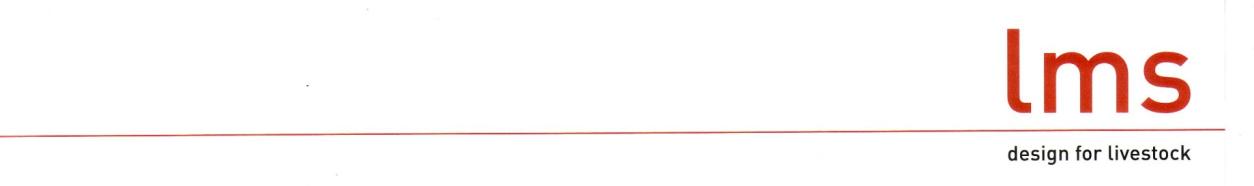 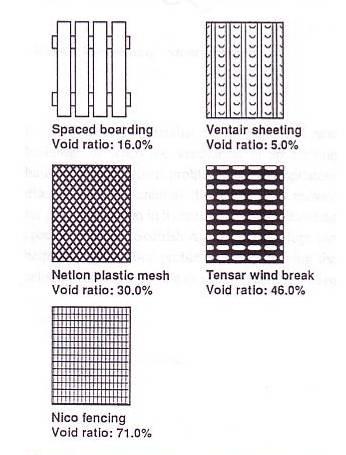 Plocha vstupních otvorů pro vzduch = 4 x plocha výstupních otvorů
Pokud není vítr, fungují na základě rozdílu tlaků vytvořeného teplým vzduchem opouštějícím budovu.

Pokud jsou vstupní otvory pro vzduch ucpány vegetací, prachem nebo zakryty skladovaným materiálem, budova se dusí.
A může to přiškrtit i vaše zisky.

VSTUPY & VÝSTUPY VZDUCHU:
UDRŽUJTE V ČISTOTĚ!
[Speaker Notes: Different materials for the sidewalls have different properties.]
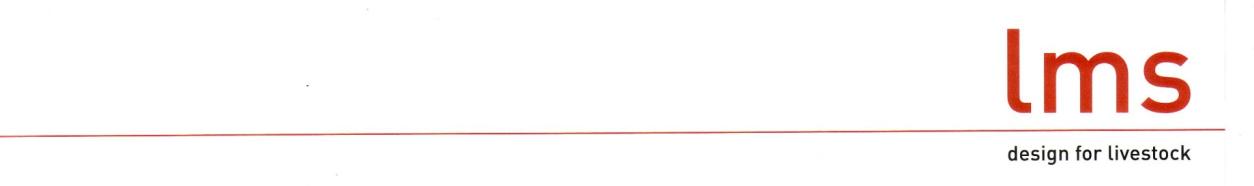 JORKŠÍRSKÁ DESKA ~ VRAŤME SE K NÍ!
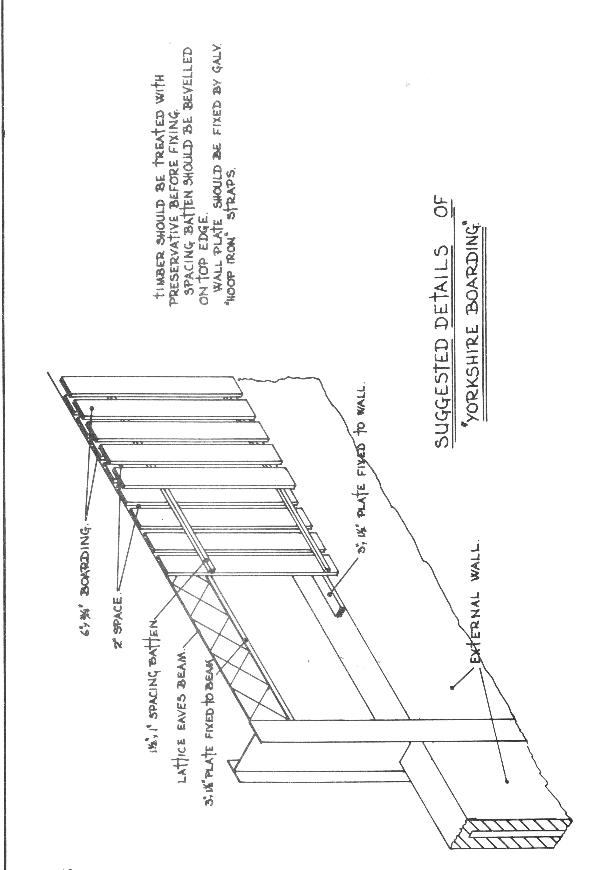 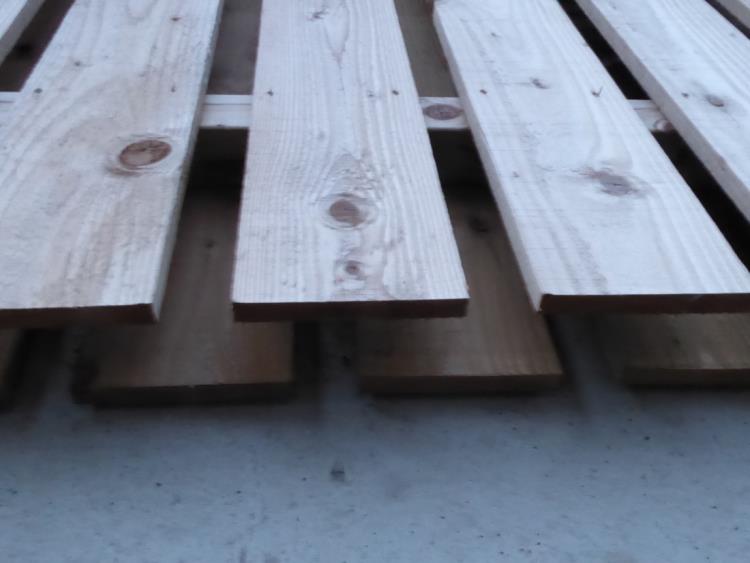 [Speaker Notes: Two lines of boards = “Yorkshire Board”
Best for exposed sites as wind, rain and snow cannot get directly through the cladding.
BUT, it does allow fresh air through the building whilst reducing the air speed.]
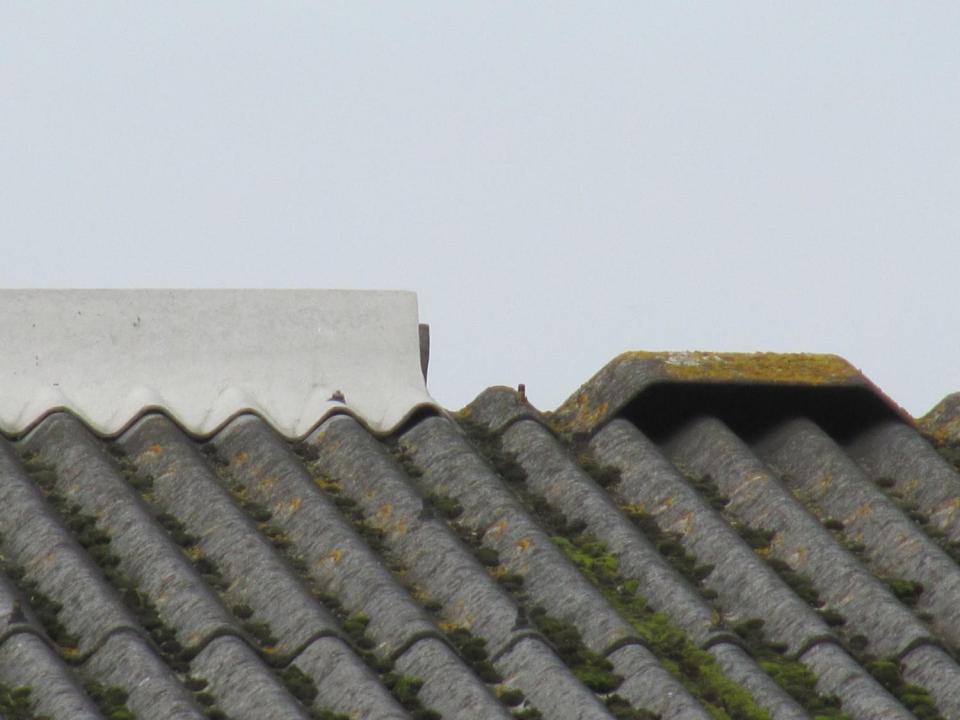 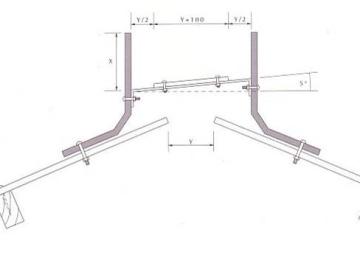 Požadavky na ventilaci
Detail výstupního otvoru ~ plocha = 0,04 m2/tele
SPRÁVNÁ KONSTRUKCE
ŠPATNÁ KONSTRUKCE
[Speaker Notes: Ventilation requires outlet in the roof for when wind speeds drop.
No ventilation outlet = an increase in moisture and pathogen levels within a building]
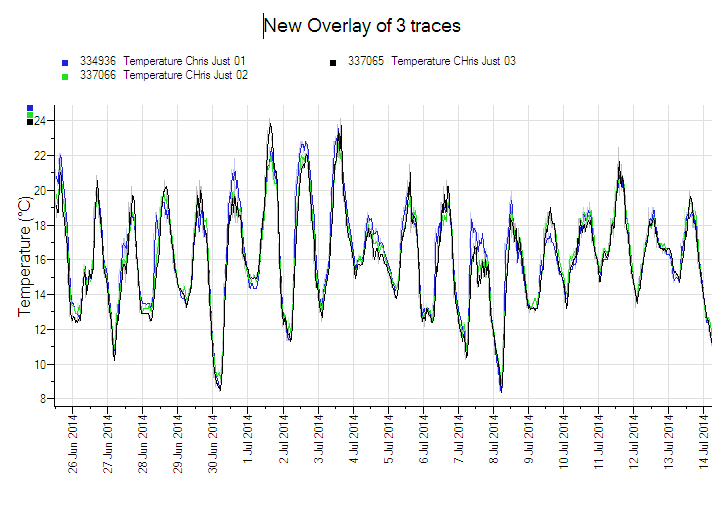 Teploty vzduchu uvnitř stáje pro telata a venku
Gemini Tinytag Temperature Data Loggers – teletník
[Speaker Notes: There is no increase in temperature inside most UK calf houses compared with outside temperatures]
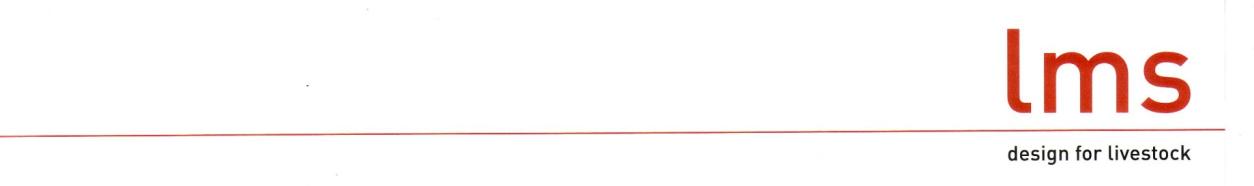 K ČEMU VENTILACE?
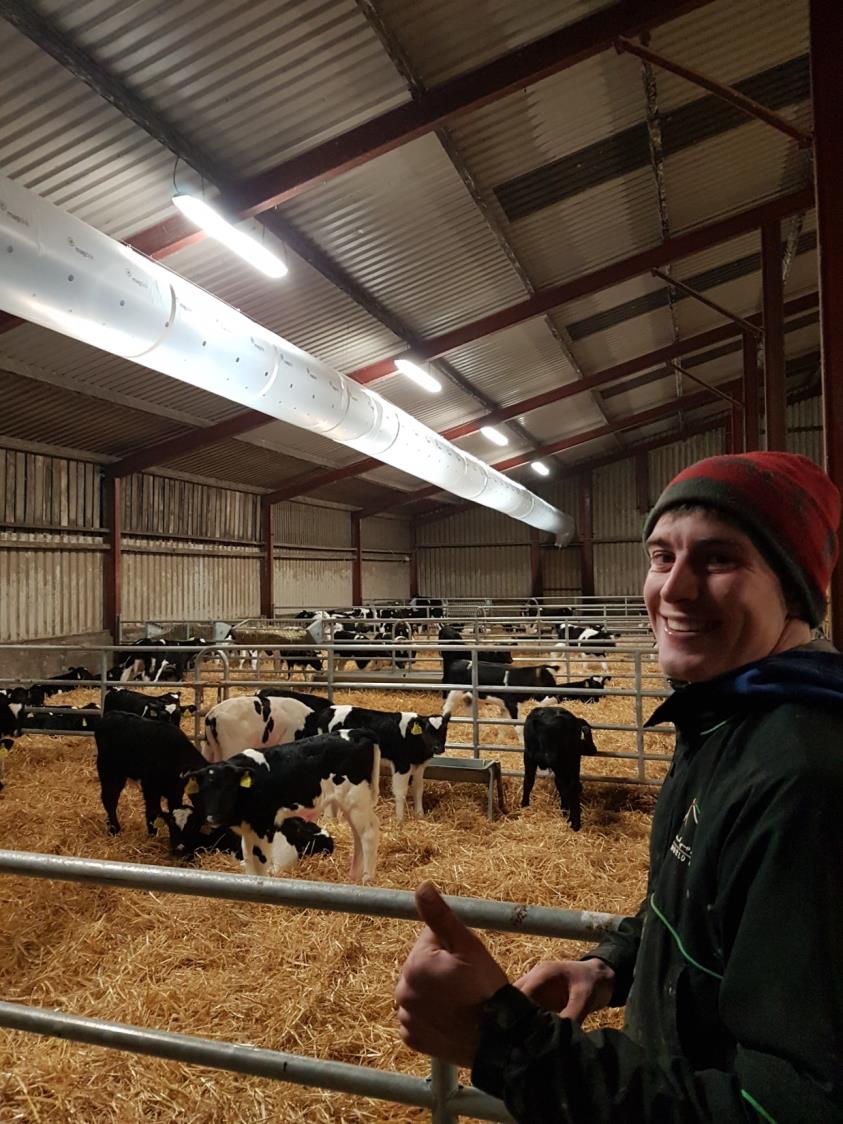 PRO RYCHLOST VĚTRU = NULA,

PRO VŠECHNA MLADÁ ZVÍŘATA…..,

DODEJTE ENERGII

Telata neprodukují dostatek tělesného tepla, aby ve stáji vznikla přirozená ventilace.
[Speaker Notes: When the wind stops blowing, ventilation of a shed will also stop unless the air temperature inside the building is higher than outside.
Any increase in air temperature comes from body heat of the animals inside.  Calves do not produce enough body heat to achieve this, so mechanical ventilation is required.]
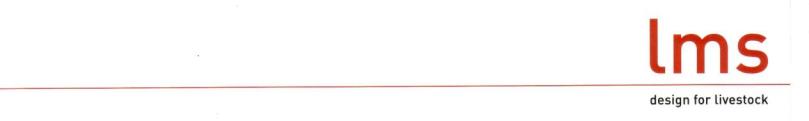 Čerstvý vzduch!
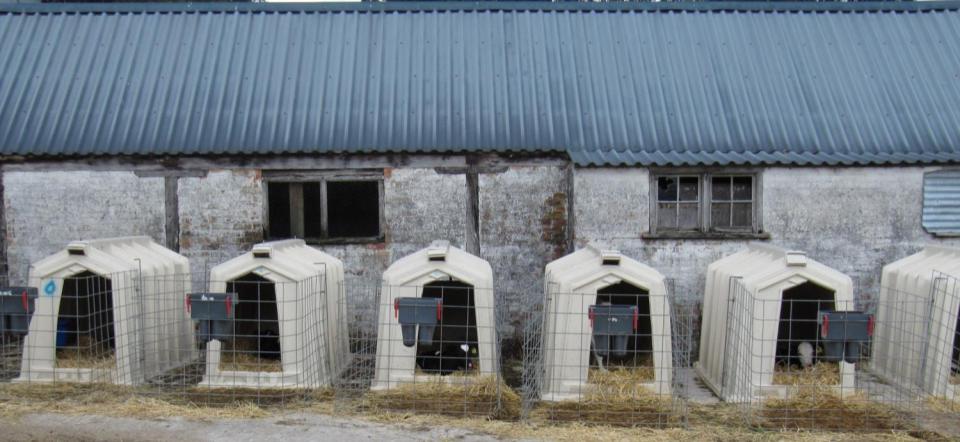 Vysoká hustota obsazení ohrožuje zdraví zvířat, užitkovost a zisk............

Dejte jim prostor k dýchání…
[Speaker Notes: High stocking density will always increase the risk of transmitting infections.  Let some calves outside and release the pressure on all the calves]
Tepelná izolace
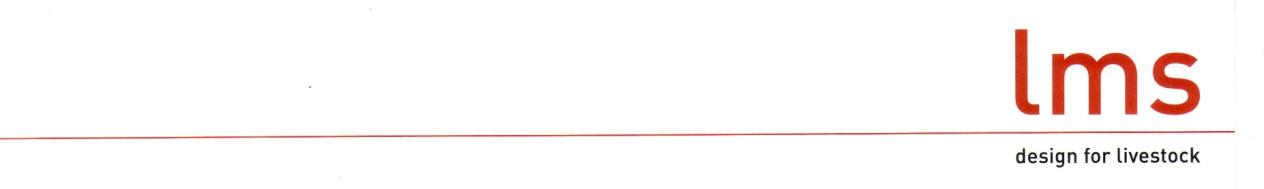 Novorozená telata mají méně podkožního tuku než starší telata.
Vystavení nízkým teplotám časem zvyšuje tloušťku podkožního tuku.
Vazokonstrikce zlepšuje izolaci; tato schopnost se postupem času zlepšuje
Různá plemena mají různé schopnosti
Býčci mají vyšší hustotu chlupových folikulů než jalovičky.
Spodní kritická teplota
Okolo 13oC                    (Gonzalez-Jimenez & Blaxter, 1962). 
Mezi  15oC-25oC            (NRC, 2001)

Neutrální teplota pro tělesné funkce novorozeného telete je 10 až 26ºC, pro čtyřtýdenní tele je 0 až 23 ºC (Wathes et al, 1983). 

Telata vystavená chladovému stresu mají  sníženou produkci imunoglobulinů IgM, IgG1 a IgG2 (Olson et al, 1980).
[Speaker Notes: The Lower Critical temperature is the air temperature below which an animal has to divert additional energy towards keeping warm.
Animals below their LCT cannot grow as fast as animals above their LCT.
For young calves, the duration of time below LCT increase the risk of suppressing the efficiency of the immune system.]
Rychlost vzduchu
Vliv rychlosti vzduchu, hmotnosti telete a úrovně krmení na spodní kritickou teplotu (Webster, 1981)
Typ telete
Spodní kritická teplota °C při rychlostech proudění vzduchu:
Novorozené (35 kg)
1 měsíc staré (50kg)
Mléčné tele (100 kg)
lms©
[Speaker Notes: The Lower Critical temperature (LCT)  is the air temperature below which an animal has to divert additional energy towards keeping warm.
LCT is heavily influenced by air speed and moisture levels, so that what a calf ‘feels’ is a combination of 
Air speed + dampness + air temperature.]
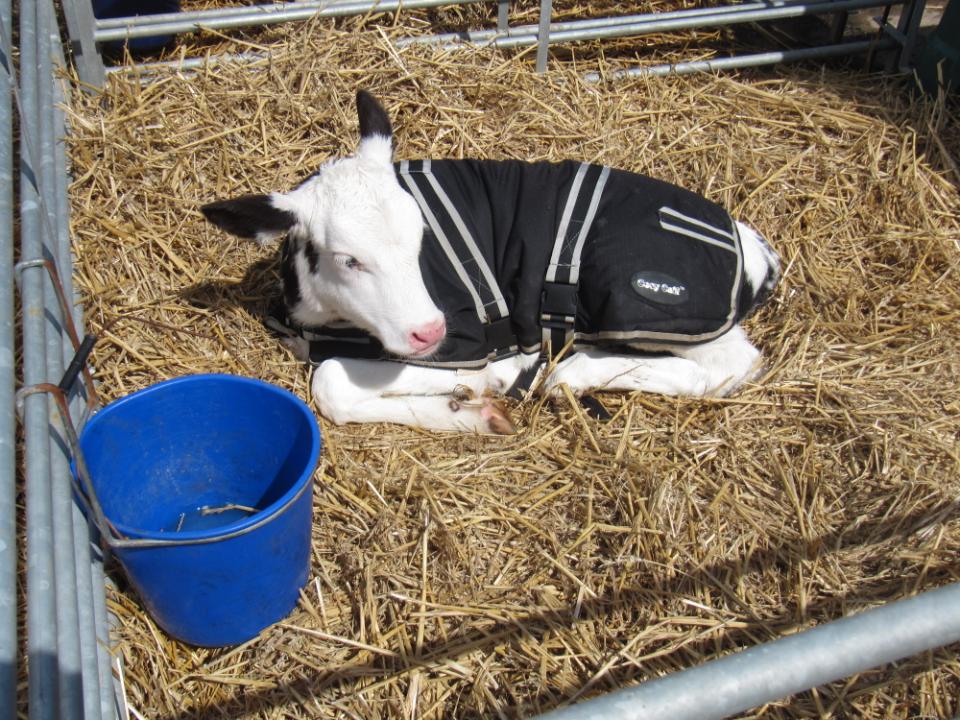 UCHOVÁNÍ ENERGIE?
[Speaker Notes: Calves with jackets grow faster in cold weather.]
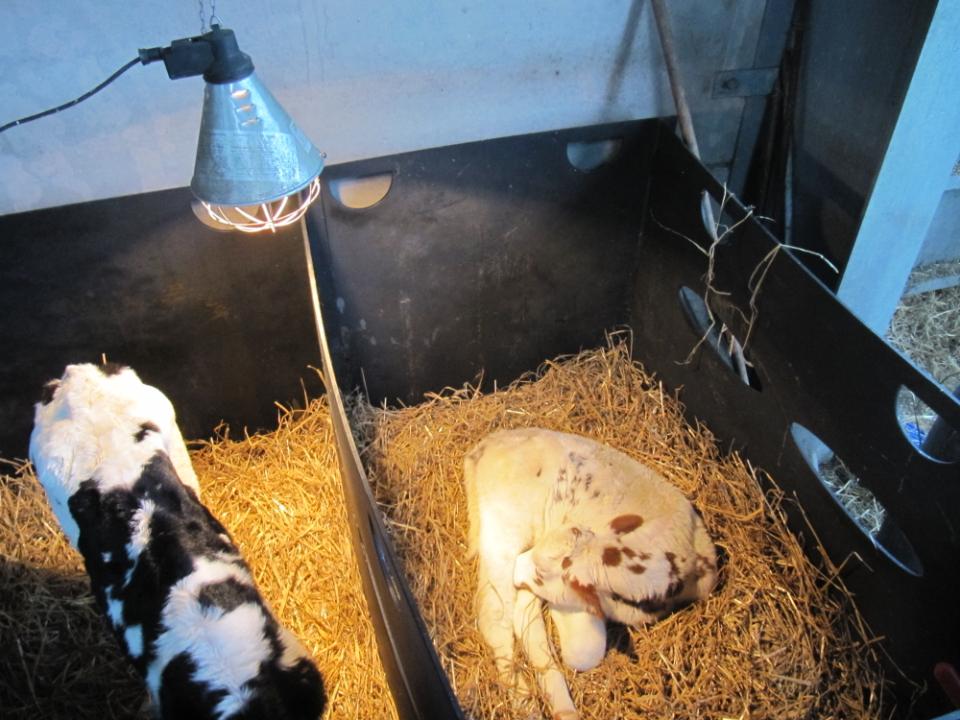 PŘÍDAVEK ENERGIE?
[Speaker Notes: Use of Quartz linear heaters increased growth rates by 10% in young calves.]
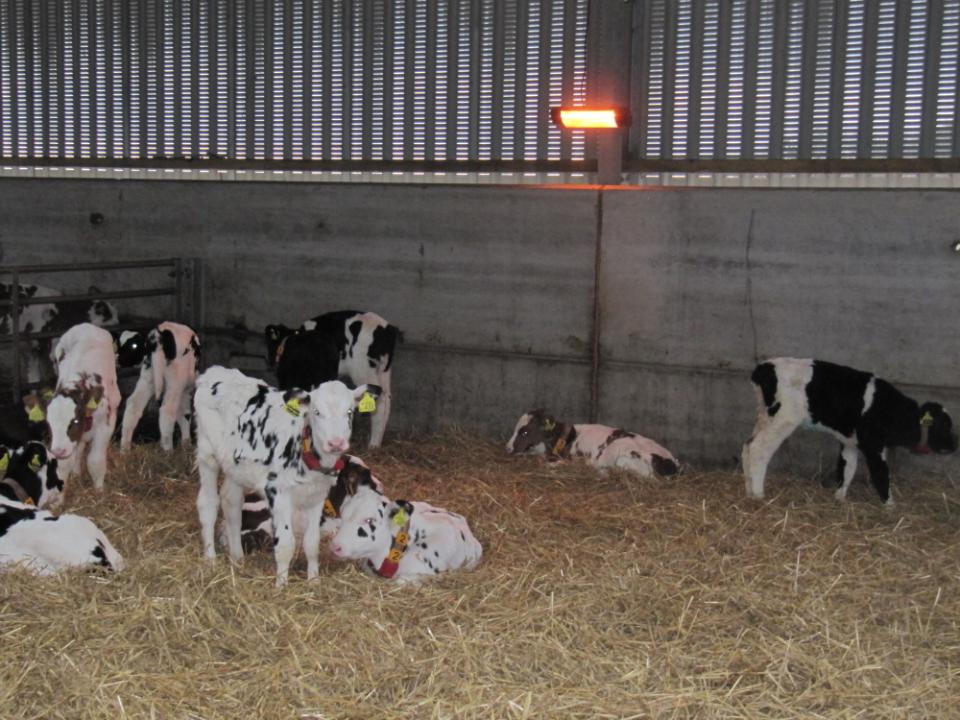 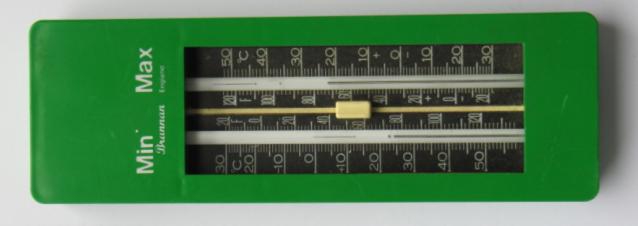 [Speaker Notes: Quartz linear heaters are safe and highly suitable for group housed calves in cold weather.
Use max/minimum thermometers in calf housing to understand when calves need additional support.]
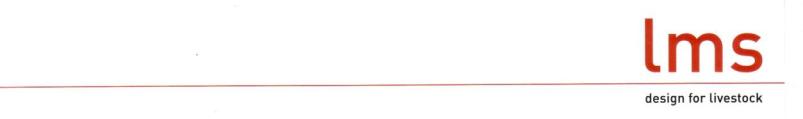 Konstrukční prvky
Měli bychom věnovat pozornost:
 
hygieně
snížení vlhkosti
čerstvému vzduchu
rychlosti proudění vzduchu
spodní kritické teplotě
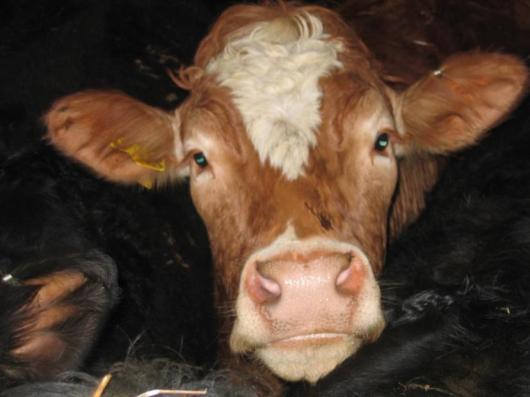 Děkuji
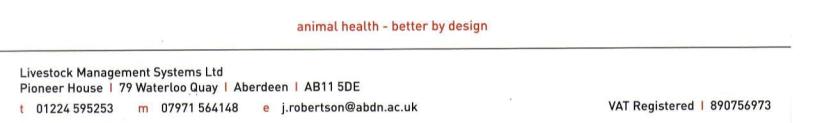 [Speaker Notes: Thank you very much]